«Военная горка» – визитная карточка нашего города35-летию музея посвящается
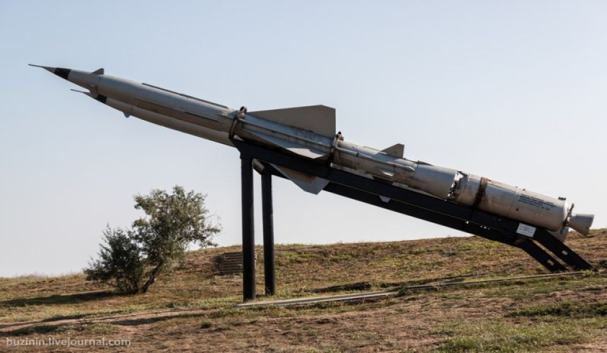 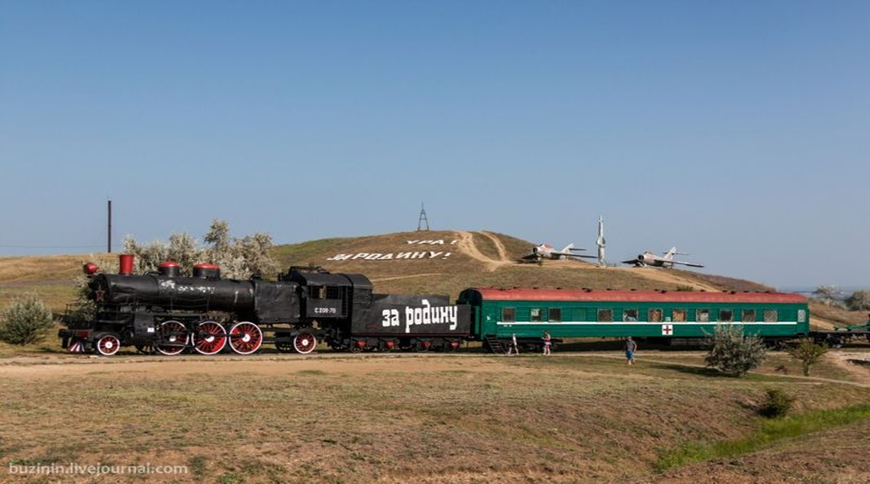 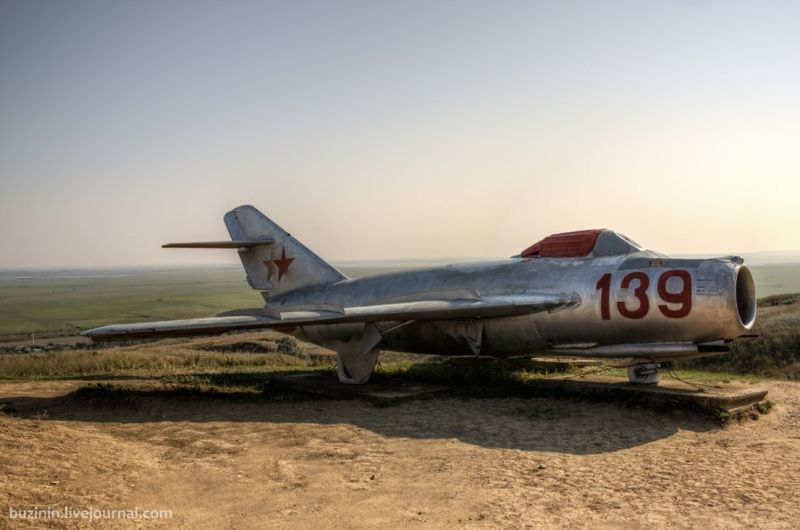 Иваненко Матвей,  7 «А» класс МБОУ СОШ №20
Темрюкского района
Музей боевой техники "Военная горка" открыт 27 сентября 1983 года. Основателем музея является выдающийся деятель Кубани В.Н. Солошенко, архитектор А.В. Брагин.
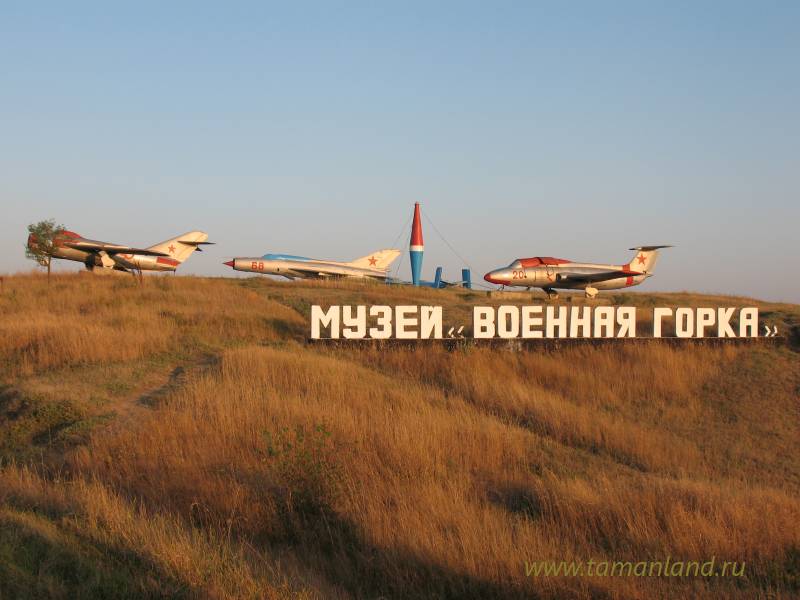 Военная горка — музей военной техники, расположенный по обеим сторонам автотрассы при въезде в Темрюк с юго-востока на возвышенности, которую образовал потухший грязевой вулкан Гора Миска.
В экспозиции на большом пространстве собраны военные машины всех родов войск: сухопутных (танки, бронемашины, пушки), морских (торпедный катер, торпеды, мины), воздушных (транспортный самолёт, истребители), железнодорожных (паровоз Су208-79 с вагоном времён войны, нe в плохом состоянии).

На центральном памятном обелиске написано:
«Оборона Темрюка войдёт в историю Отечественной войны. За героизмом, 
проявленным личным составом, 
следит вся страна, как в своё время следила за героями Севастополя.»

Это слова С.М. Буденного
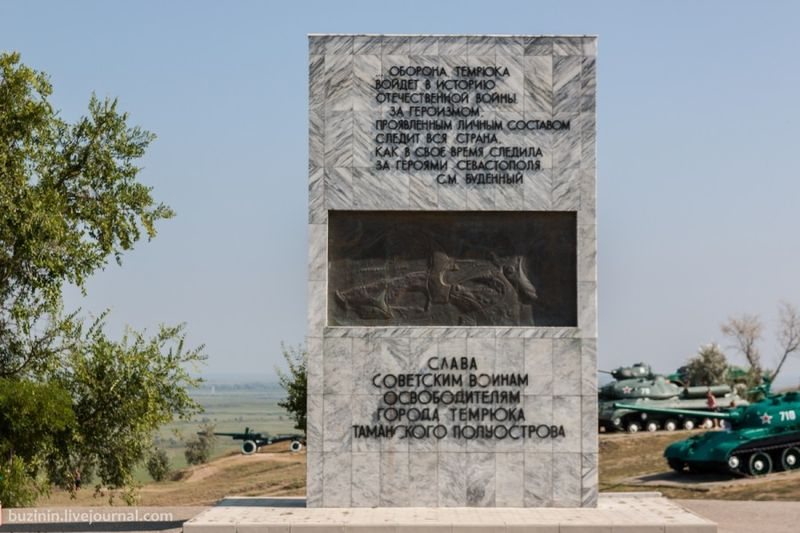 Над экспозицией возвышается памятник (танк Т-34 на постаменте) – первый танк, ворвавшийся в город Темрюк в день освобождения города 27 сентября 1943 года
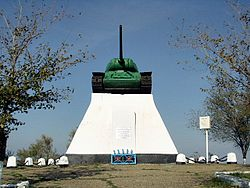 Миг-17 Тип: одноместный истребитель Силовая установка: один ТРДФ В. Я. Климова ВК-1Ф тягой 29,50 кН без и 33,14 кН на форсаже Летные характеристики: максимальная скорость на высоте 3000 м - 1100 км/ч, на высоте 10000 м - 1071 км/м, скорость с ПТБ - 900 км/ч; перегоночная дальность 1230 км 







Масса: пустого снаряженного 3930 кг; максимальная взлетная 6069 кг; максимальная масса вооружения 500 кг Размеры: размах крыла 9,62 м; длина 11,264 м; высота 3,80 м; площадь крыла 22,60 м2; колея шасси 3,849 м; база шасси 3,368 м
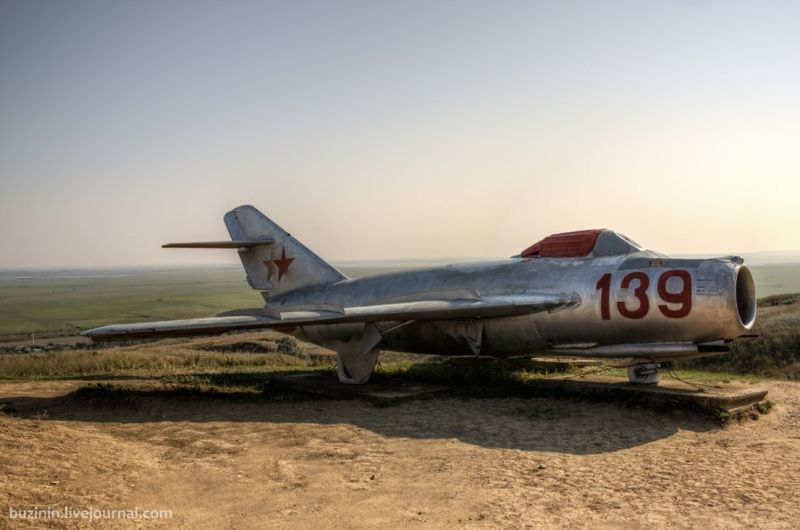 Рядом установлен еще один истребитель - Миг 15 Тип: одноместный истребитель Силовая установка: один ТРД ВК-1 тягой 26,47 кН 






Летные характеристики: максимальная скорость на уровне моря 1075 км/ч; потолок 15 500 м; максимальная дальность полета 1860 км Масса: пустого 3681 кг; максимальная взлетная 6045 кг Размеры: размах крыла 10,08 м; длина 10,86 м; высота 3,70 м; площадь крыла 20,60 м2 Вооружение: одна 37-мм пушка Н-37 и две 23-мм пушки НС-23 или НР-23, и до 500 кг вооружения на подвеске под крылом
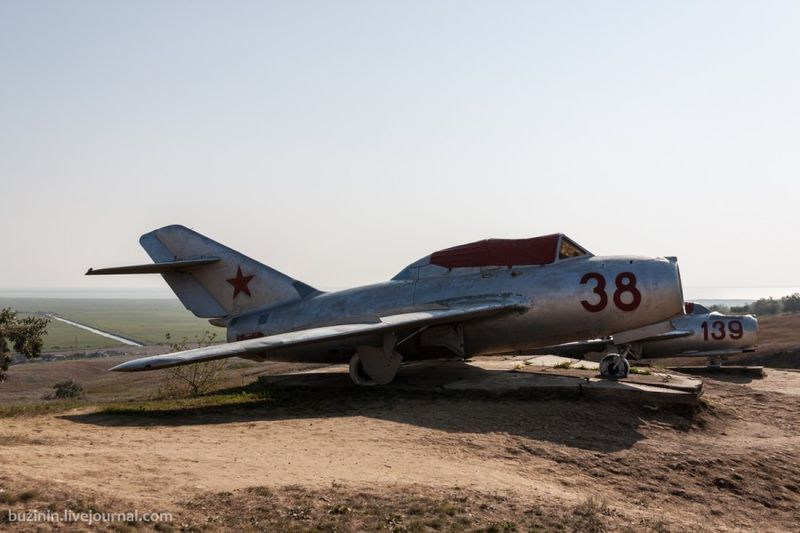 Ракеты класса "Земля-Воздух", дальность полета - 75 км.
Вид на холм . На крайнем вагоне-платформе установлена  57 мм. противотанковая пушка, образца 1943 года (ЗИС-2)»
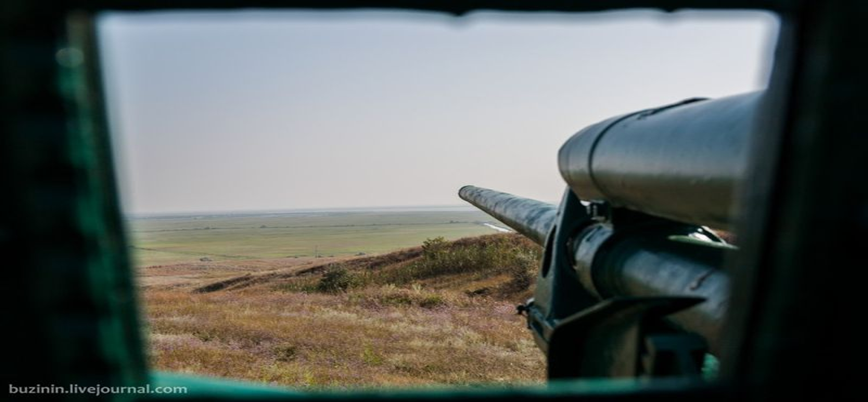 122 мм. пушка, образца 1937 года.
Танк Т-34-85
Бронетранспортер БТР-152
Вертолет Ми-4
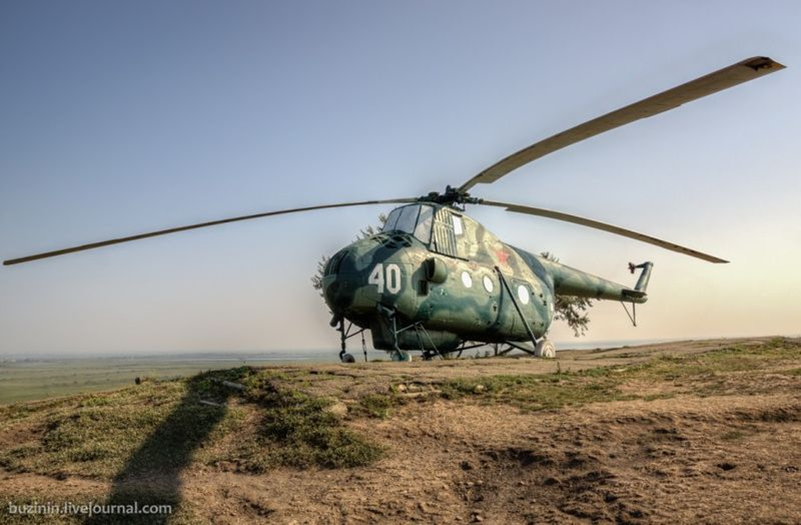 Ан-14 "Пчелка"
160 мм. миномет образца 1943 года.
Автомобиль Зис-5 "Захар"
Танк  ПТ-76 (Плавающий)
Танк тяжелый ИС-3
Танк Т-54-а
Зенитная пушка КС-19М2
37мм. автоматическая зенитная пушка образца 1939 года (АЗП-37)
45мм. противотанковая пушка образца 1942 года.
Через дорогу расположена 2-я часть музея, посвященная военно-морскому флоту.
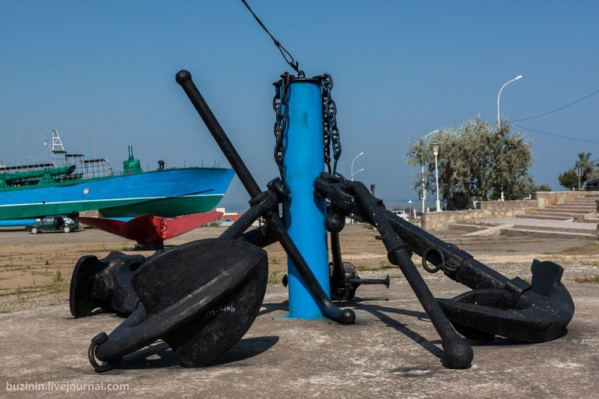 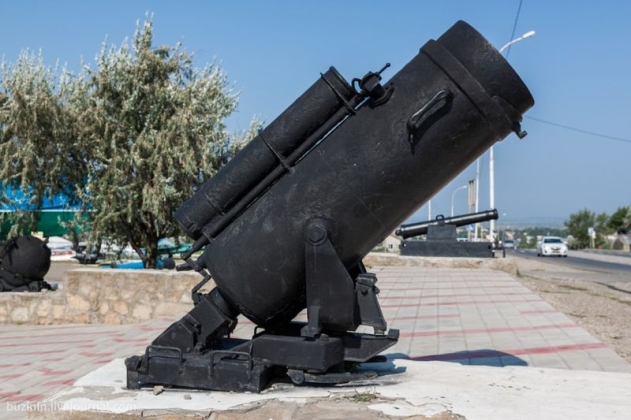 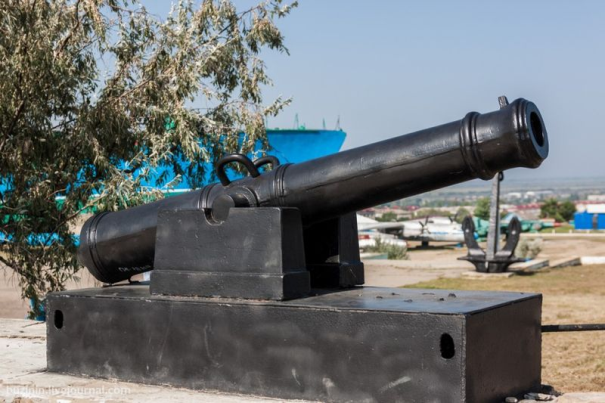 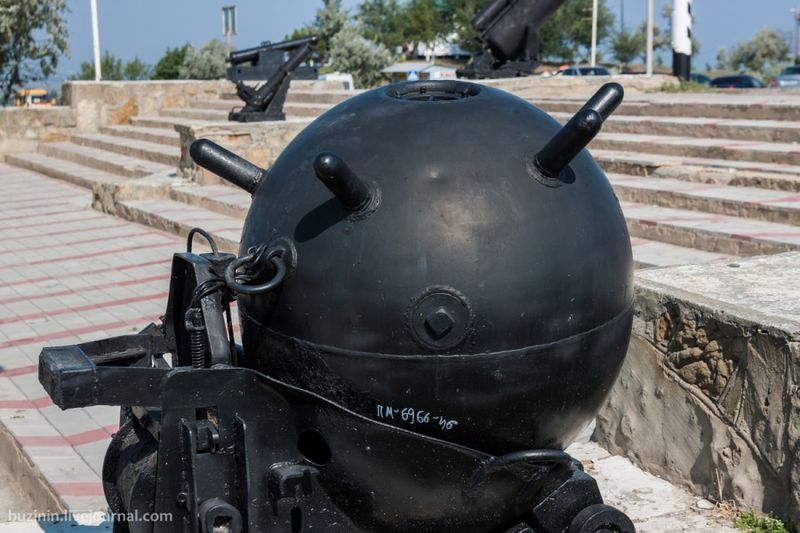 Катер береговой охраны
Торпеда
Корабельные орудия...
45мм. автоматическая одноорудийная артиллерийская установка СМ-21
25 мм. двухавтоматная артиллерийская установка 2М-3
57 мм. спаренная зенитная артустановка ЗИФ-31
Шлюпка танкерного типа неограниченного плаванья. Вместимость 30 человек.
Реактивная глубинная бомба для уничтожения подводных лодок.
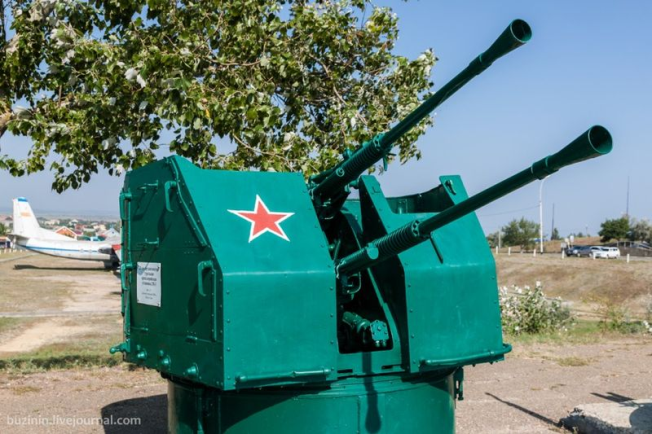 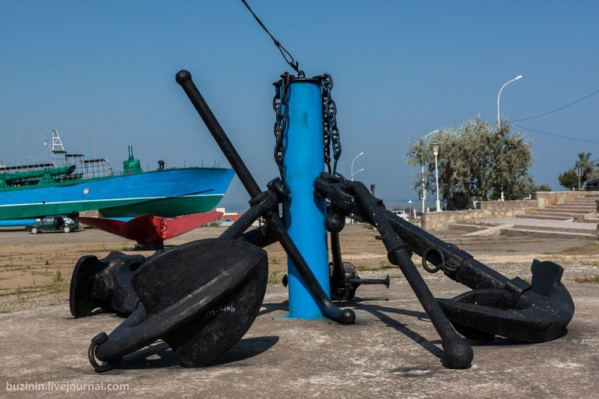 Я горжусь  тем, что в Темрюкском районе  находится такой прекрасный музей военной техники. Многие люди с разных городов  ездят сюда , чтобы посмотреть на военную технику , с которой воевали  наши  прадеды. Музей развивается и обновляется. К 75-летию освобождения Таманского п-ва и Кубани он обновлен и усовершенствован.